Should intravenous heparin be administered during total knee or total hip arthroplasty?


Professor Ibrahim Tuncay, Acibadem University
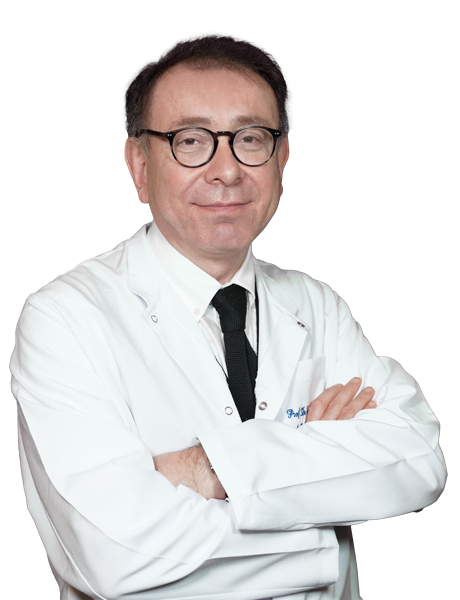 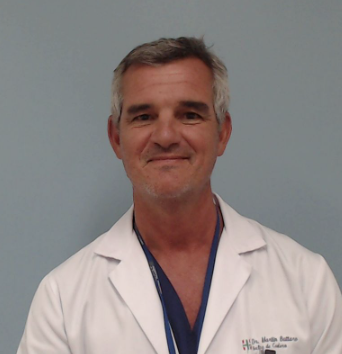 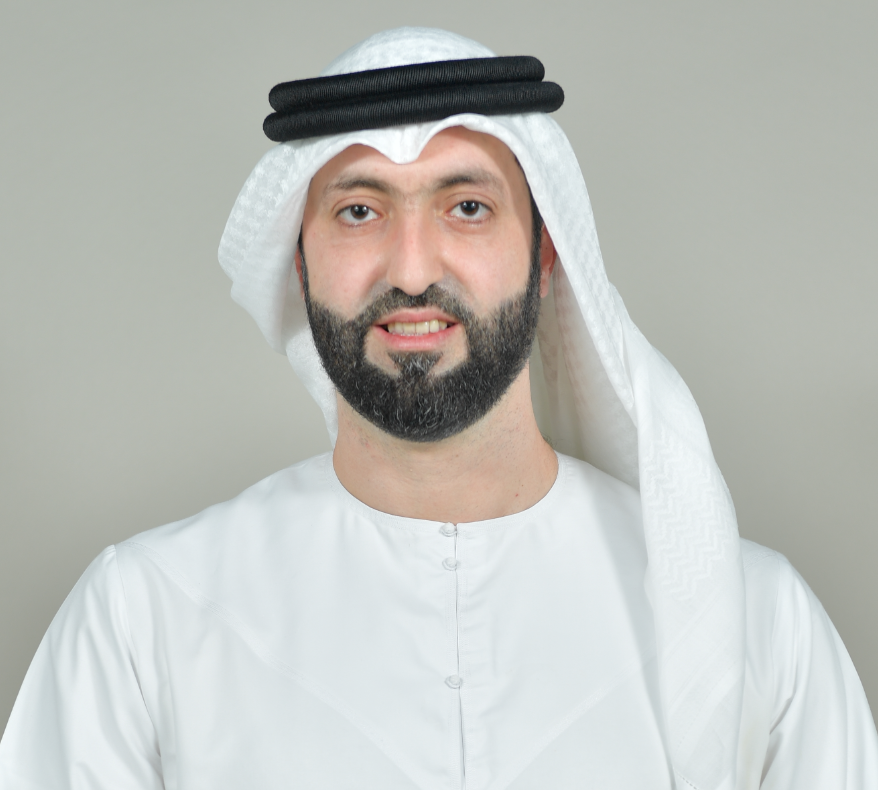 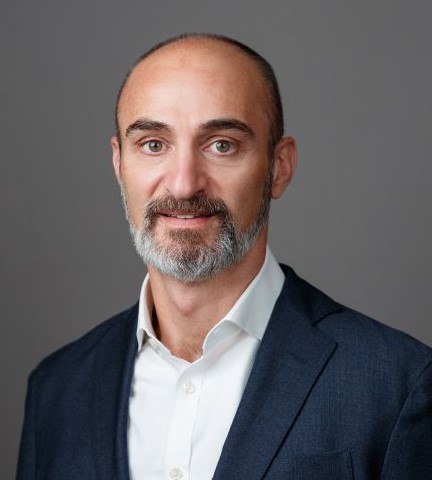 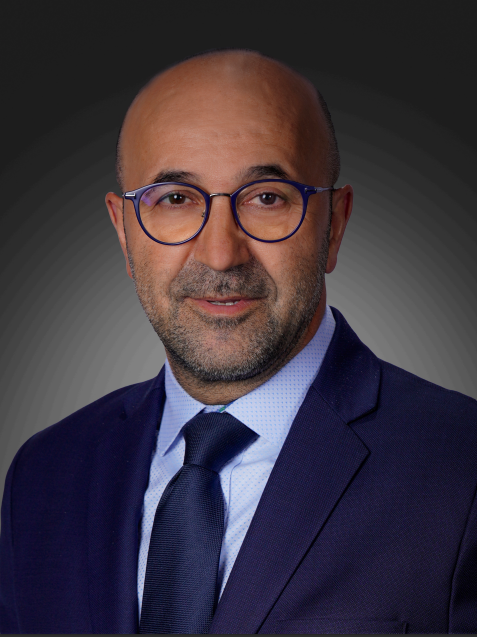 The Experts
Why is this topic Important
The risk of venous thromboembolism (VTE) increases after total hip and knee arthroplasty
Activation of the coagulation system starts during surgery
Most VTE prophylaxis regimens are instituted postoperatively

Studies have investigated the potential of intraoperative heparin to reduce the incidence of early postoperative VTE
Unfractionated heparin (UFH) has been utilized due to its established efficacy in cardiac bypass surgery 
& the ability to reverse its effects with protamine in case of excessive bleeding
No. hits PubMed: 347
No. hits EMBASE: 351
No. hits Cochrane: 264
No. after removal of duplicates: 735
Literature Review
Screening title & abstract for eligibility.
 
Exclusions: 720
Search Strategy:  
Combination of terms: Heparin AND Perioperative AND Arthroplasty
Mesh Terms:
Included in This Recommendation: 13
Findings from Literature
Insufficient high-quality clinical evidence to support the routine use of intravenous intraoperative heparin in total joint arthroplasty
Studies either showed no benefit of iv heparin, lacked comparators, or applied a multimodal VTE prophylactic approach
Intraoperative IV UFH may be regarded safe
one study demonstrated significantly increased bleeding with intraoperative heparin
The study used repeated doses of 500 units heparin every 30 minutes during surgery
 
Counfounding variables in the majority of studies: 
Regional anaesthesia utilizied in most THA studies
 associated with a lower rate of DVT compared to general anaesthesia
hypotensive anaesthesia reduces intraoperative blood loss

 Cohort of femoral neck fracture patients: significant increase in intraoperative bone cement implantation syndrome (BCIS) among patients who received UFH (35% vs. 3%) (p<0.001)
Sharrock et al. 1990. The effect of intravenous fixed-dose heparin during total hip arthroplasty on the incidence of deep-vein thrombosis. A randomized, double-blind trial in patients operated on with epidural anesthesia and controlled hypotension. J Bone Joint Surg Am.
García-Mansilla et al. 2023. Intraoperative unfractionated heparin before femoral component cementation should be avoided in femoral neck fracture treated with hybrid total hip arthroplasty. Eur J Orthop Surg Traumatol.
Question:

Should intravenous heparin be administered during total knee or total hip arthroplasty?
Rationale:
We conducted a systematic review on this question. A total of 13 studies discussing the effect of intravenous heparin on VTE prophylaxis in TJA were included; of which five RCTS, one prospective study and seven were retrospective cohort studies. The included studies (gathering the data of more than 11,000 TJAs) were published between 1990 and 2023.

This study found no high-quality clinical evidence to support the benefit of intraoperative heparin during total hip or knee arthroplasty. Most studies reported either no benefit from unfractionated heparin, used multimodal VTE prophylaxis strategies, or lacked a comparator. Only one RCT showed a reduction in DVT and pulmonary embolism with intravenous unfractionated heparin (1,000 units before incision, then 500 units every 30 minutes until surgery end), but this also led to increased intraoperative blood loss. Thus, there is insufficient evidence to support the efficacy of this approach.
Sharrock et al. 1990. The effect of intravenous fixed-dose heparin during total hip arthroplasty on the incidence of deep-vein thrombosis. A randomized, double-blind trial in patients operated on with epidural anesthesia and controlled hypotension. J Bone Joint Surg Am.
Question:
Should intravenous heparin be administered during total knee or total hip arthroplasty?

Response:
No. There is insufficient high-quality clinical evidence to support the routine use of intravenous intraoperative heparin in total joint arthroplasty.